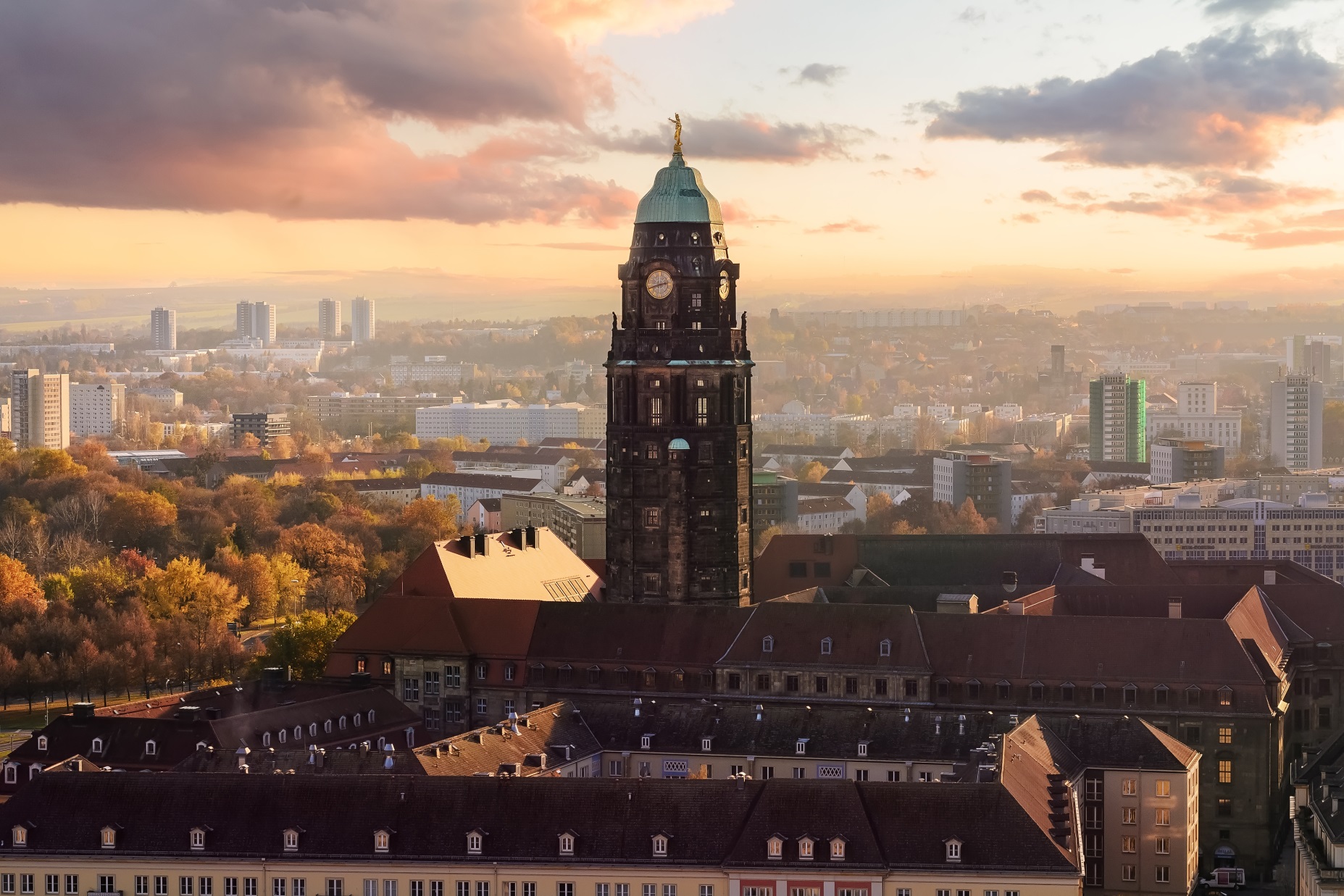 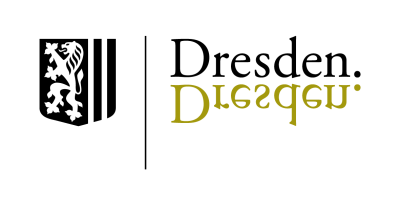 Bewegung im StadtteilVerstetigung eines Best-Practice-Ansatzes der Stadt Dresden
Anke Schmidt, Dr. Paula Aleksandrowicz, Solveig Pohl, E. Geisler, M. Gelfert, A. Hubrich⁴, Dr. Peggy Looks
© DDPIX
Folie 1
[Speaker Notes: Hallo in die Runde, ich bedanke mich für die Einleitung zu meinem Beitrag. 
Ich möchte darin aufzeigen, wie wir in der Stadt Dresden von Daten Taten der Prävention und Gesundheitsförderung im Setting Kita entwickeln und umsetzen werden und wie das Ganze ermöglicht wird - im Rahmen eines BMG-geförderten Projektes 

Mein Name ist Anke Schmidt. Wir, meine Kolleginnen Frau Pohl und Frau Dr. Schmitt sind tätig im Amt für Gesundheit und Prävention der Stadt Dresden – ich und Frau Pohl in dem Fachbereich der Strategischen Gesundheitsplanung, in die die GBE integriert ist. Frau Dr. Schmitt ist Ärztin und Leiterin der Abteilung des KJÄD. 
Seit Herbst 2021 habe ich die Projektleitung für unseren Standort übernommen]
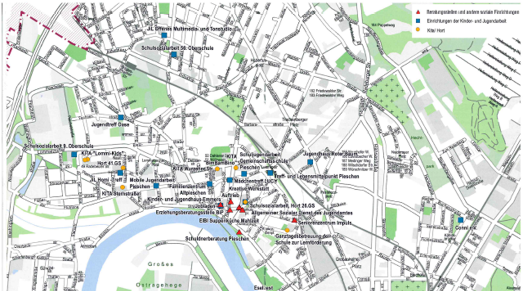 Von der Projektidee bis zur Verstetigung
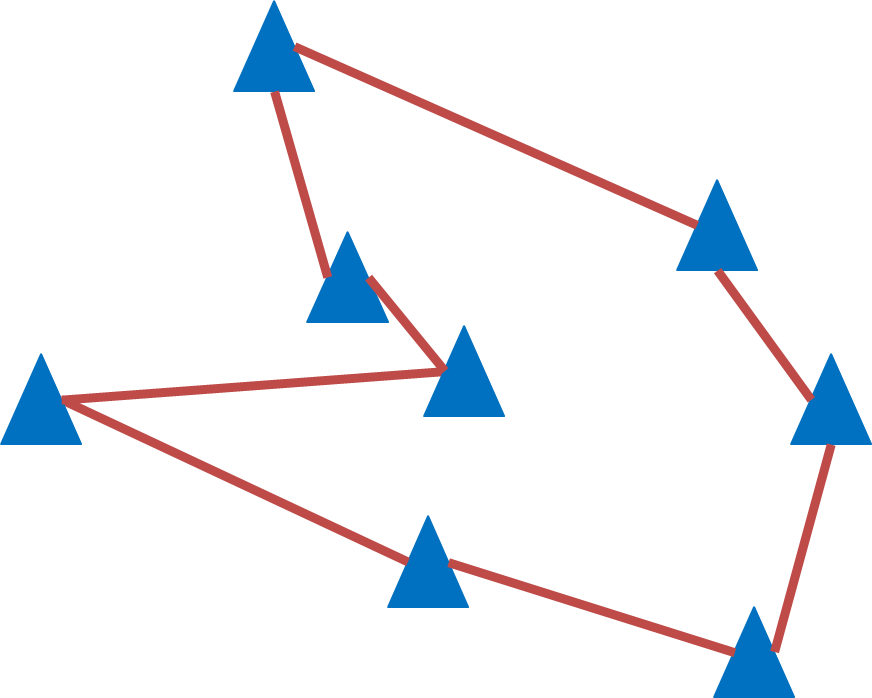 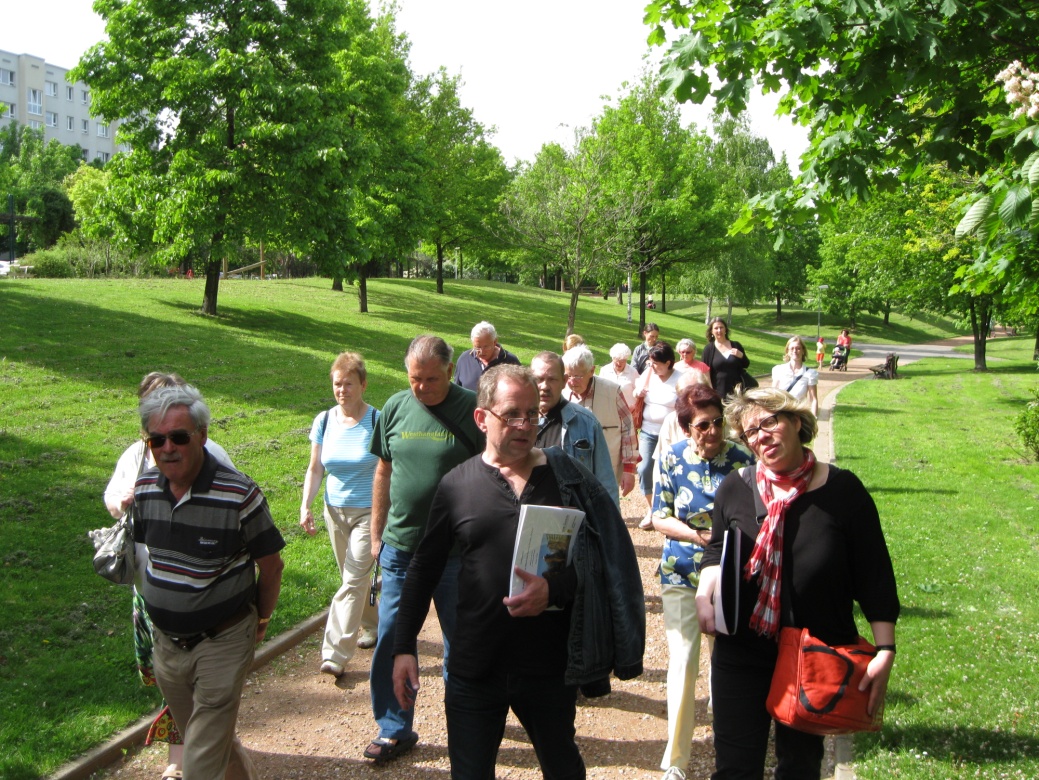 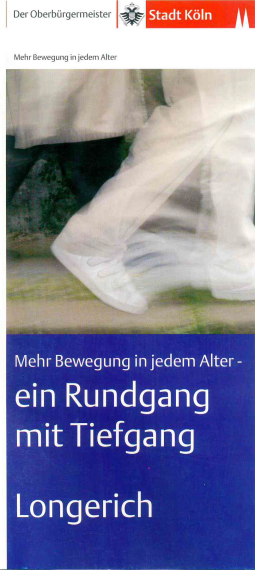 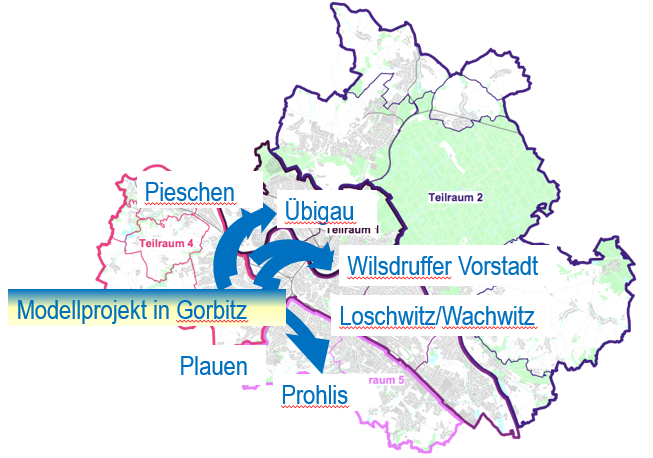 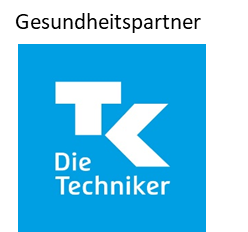 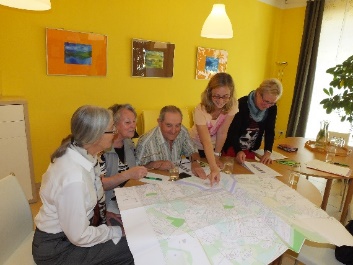 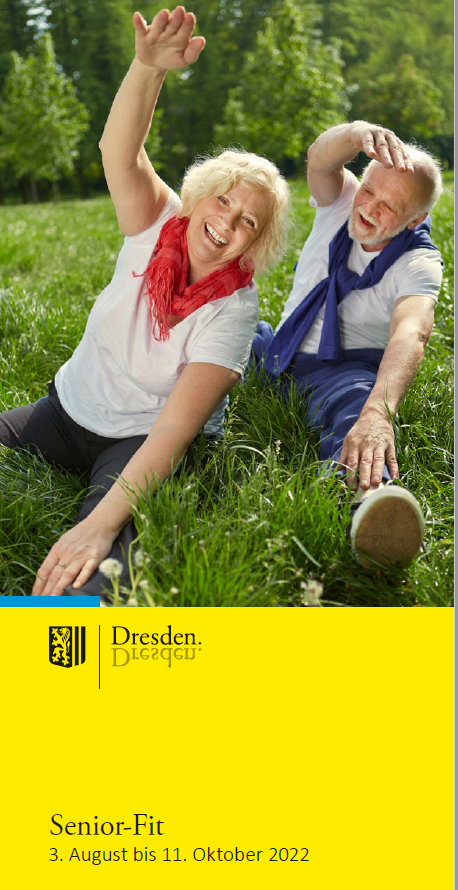 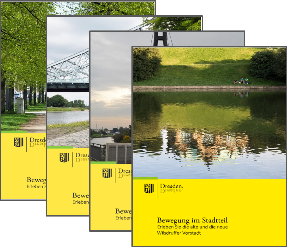 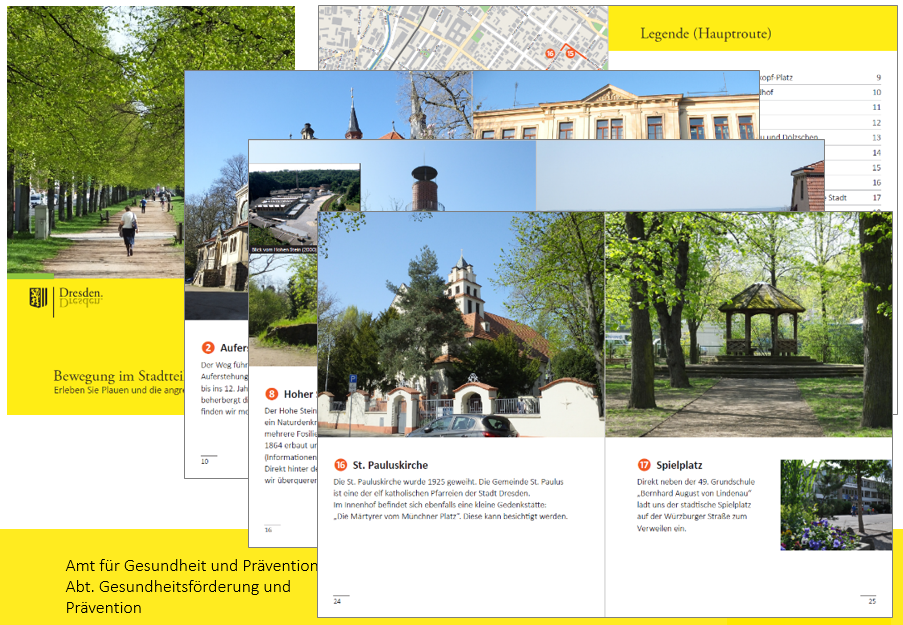 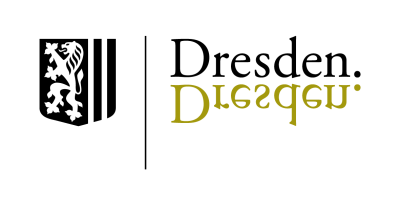 Vielen Dank für Ihre Aufmerksamkeit
Anke Schmidt¹, Dr. Paula Aleksandrowicz¹, Solveig Pohl¹, 
E. Geisler², M. Gelfert³, A. Hubrich⁴, Dr. Peggy Looks¹
¹Amt für Gesundheit und Prävention, Landeshauptstadt Dresden; ²WissensImpuls GbR; 
³Techniker Krankenkasse; ⁴novaworx
Kontakt: 0351 488 5353, paleksandrowicz@dresden.de |22. Juni 2023